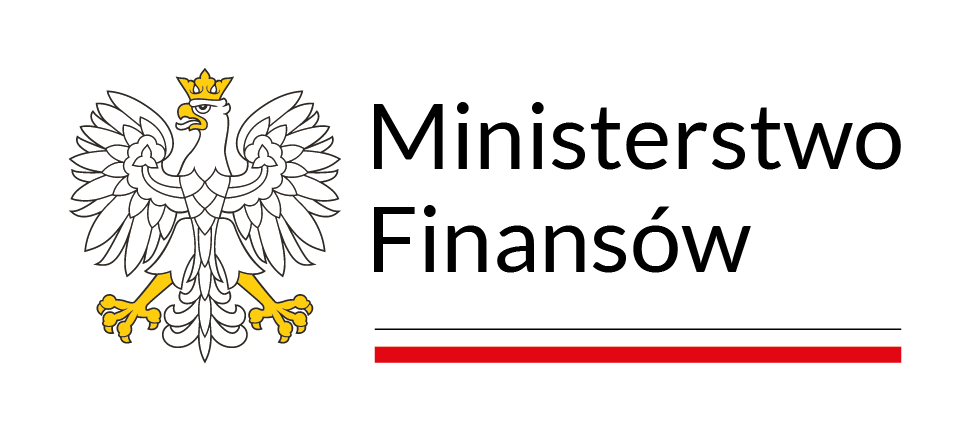 Załącznik do zarządzenia
Ministra Finansów 
z dnia 23 grudnia 2022 r. (Dz. Urz. Min. Fin. poz. 123)
Kierunki działania i rozwoju 
Ministerstwa Finansów 
na lata 2021-2024
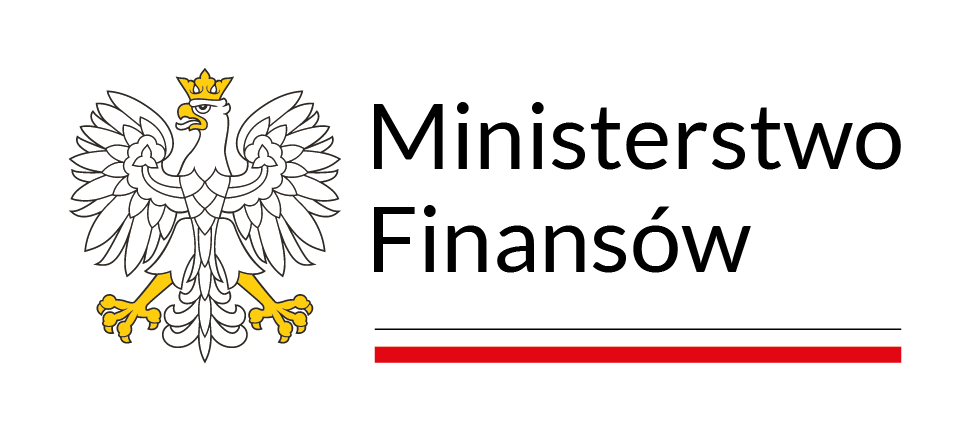 Misja, wizja i wartości
MISJA MINISTERSTWA FINANSÓW
WIZJA MINISTERSTWA FINANSÓW
Zapewnienie stabilnych i efektywnych finansów publicznych oraz wysokiej jakości świadczonych usług
Administracja przyjazna oraz wspierająca uczciwych podatników i przedsiębiorców, skoncentrowana na ich potrzebach, wykorzystująca nowoczesne technologie, zapewniająca bezpieczeństwo finansów publicznych, będąca atrakcyjnym miejscem pracy i służby
WARTOŚCI
Pracownicy i funkcjonariusze:
są nastawieni na dialog i otwartość (podejście klientocentryczne)
są odpowiedzialni za powierzone obowiązki
wykazują się inicjatywą i profesjonalizmem
postępują zgodnie z wartościami etycznymi

dzielą się wiedzą
podnoszą skuteczność i efektywność działań 
stosują zasady prostego języka
przestrzegają zasad równego traktowania kobiet i  mężczyzn
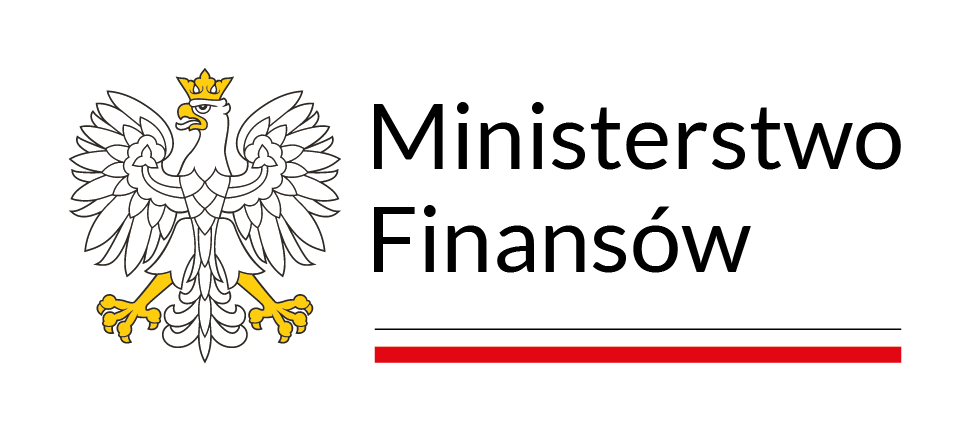 Kierunki działania i rozwoju MF na lata 2021-2024
KIERUNEK 1
KIERUNEK 2
KIERUNEK 3
KIERUNEK 4
Zapewnienie stabilnych finansów publicznych
Klientocentryczność
Wspieranie rozwoju krajowego systemu finansowego
Wzmocnienie zdolności organizacji do skutecznej realizacji zadań
Ograniczenie deficytu sektora instytucji rządowych i samorządowych oraz utrzymanie długu tego sektora do PKB poniżej wartości referencyjnej określonej w TFUE
Cel 1.1
Cel 2.2
Cel 2.3
Cel 2.1
Cel 3.1
Cel 4.1
Cel 4.2
Cel 4.4
Cel 4.3
Cel 1.2
Cel 1.3
Cel 1.4
Cel 3.2
Automatyzacja i digitalizacja 
usług
Podnoszenie świadomości oraz wiedzy obywateli i przedsiębiorców  w zakresie finansów i podatków
Prosty i przyjazny system podatkowy
Budowa przewag konkurencyjnych  polskiego sektora finansowego
Poprawa skuteczności i efektywności działania resortu finansów
Digitalizacja resortu finansów
Nowoczesne i przyjazne miejsce pracy
Wzmocnienie kompetencji analitycznych
Wzrost skuteczności 
i efektywności poboru należności podatkowych i niepodatkowych
Efektywne zarządzanie środkami publicznymi
Zapewnienie korzystnych warunków dla rozwoju Polski na forum międzynarodowym
Wspieranie bezpieczeństwa obrotu gospodarczego
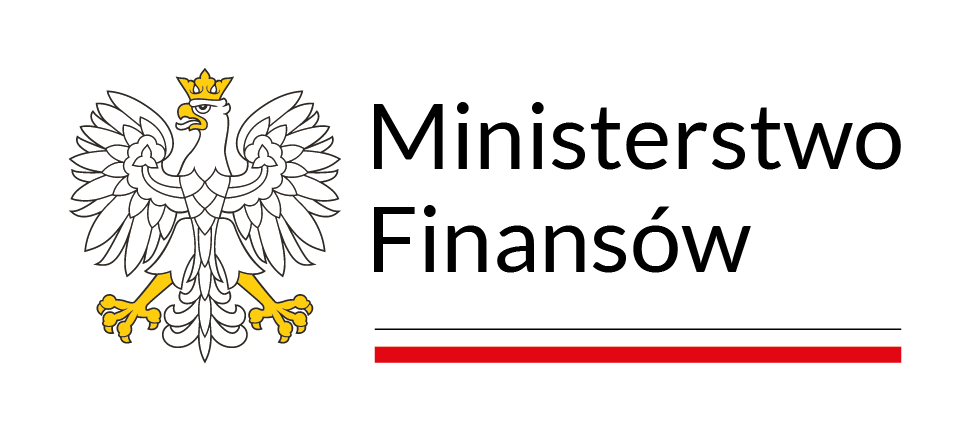 Cele, wskaźniki i działania
KIERUNEK 1 – ZAPEWNIENIE STABILNYCH FINANSÓW PUBLICZNYCH
Cel 1.1. Ograniczenie deficytu sektora instytucji rządowych i samorządowych oraz utrzymanie długu tego sektora do PKB poniżej wartości referencyjnej określonej w TFUE
Działania
Opracowanie strategii konsolidacji finansów publicznych uwzględniającej rekomendacje Rady UE i wymogi krajowych reguł fiskalnych 
Monitorowanie tempa konsolidacji finansów publicznych zgodnie z rekomendacjami Rady UE 
Zapewnienie przestrzegania zasad bezpieczeństwa finansów publicznych
Wskaźnik
Wartość bazowa
 (rok bazowy)
Wartość na rok 2021
Wartość na rok 2022
Wartość na rok 2023
Wartość docelowa 
(rok osiągnięcia)
Źródło danych
MF 1.1.2.
Dług sektora instytucji rządowych i samorządowych
Suma zobowiązań jednostek sektora instytucji rządowych i samorządowych zaliczanych do tytułów dłużnych po konsolidacji w danym roku
komórka właściwa ds. prognoz wyniku sektora finansów publicznych i instytucji rządowych i samorządowych,  
na podstawie publikowanego przez GUS komunikatu dotyczącego deficytu i długu sektora instytucji rządowych i samorządowych w poprzednim roku
MF 1.1.1.
Deficyt sektora instytucji rządowych i samorządowych
Różnica między wydatkami a dochodami sektora instytucji rządowych i samorządowych w danym roku, obliczana zgodnie z zasadami Europejskiego Systemu Rachunków Narodowych (ESA2010)
ok. 12%
(2020)
zgodnie z przepisami ustawy budżetowej na rok 2021
zgodnie z przepisami ustawy budżetowej na rok 2022
zgodnie z przepisami ustawy budżetowej na rok 2023
zgodnie ze strategią konsolidacji finansów publicznych*
(2024)
57,1% PKB
(2020)
≤ 60% PKB
≤ 60% PKB
≤ 60% PKB
≤ 60% PKB
(2024)
komórka właściwa ds. długu publicznego, 
na podstawie publikowanego przez GUS komunikatu dotyczącego deficytu i długu sektora instytucji rządowych i samorządowych w poprzednim roku
*strategia konsolidacji finansów publicznych zostanie opracowana po wydaniu przez Radę ECOFIN rekomendacji w ramach procedury nadmiernego deficytu (EDP)
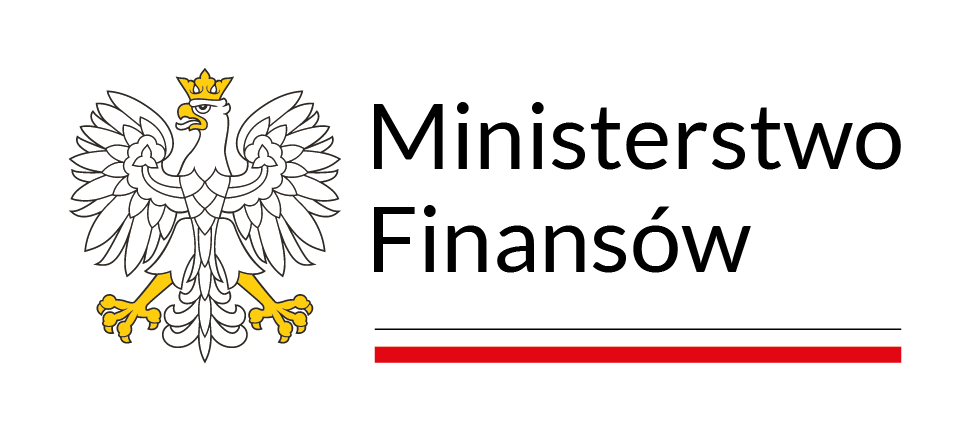 Cele, wskaźniki i działania
KIERUNEK 1 – ZAPEWNIENIE STABILNYCH FINANSÓW PUBLICZNYCH
Cel 1.2. Wzrost skuteczności i efektywności poboru należności podatkowych i niepodatkowych
Działania
Dążenie do zmniejszenia szarej strefy 
Poprawa skuteczności zwalczania przestępstw ekonomicznych i nadużyć finansowych 
Poprawa efektywności egzekucji administracyjnej 
Opodatkowanie gospodarki cyfrowej
Współpraca z administracjami podatkowymi innych krajów i organizacjami międzynarodowymi m.in. pod kątem identyfikacji rozwiązań wpływających na uszczelnienie systemu podatkowego
Wskaźnik
Wartość bazowa
 (rok bazowy)
Wartość na rok 2021
Wartość na rok 2022
Wartość na rok 2023
Wartość docelowa 
(rok osiągnięcia)
Źródło danych
MF 1.2.1.
Rozwiązania przeciwdziałające unikaniu opodatkowania i uszczuplania dochodów państwa
Liczba rozwiązań przeciwdziałających unikaniu opodatkowania i uszczuplaniu dochodów państwa - narastająco
20
(2020)
≥ 15
≥ 20
≥ 22
(2024)
komórki właściwe merytorycznie w zakresie przedmiotu przygotowanych regulacji
≥ 17
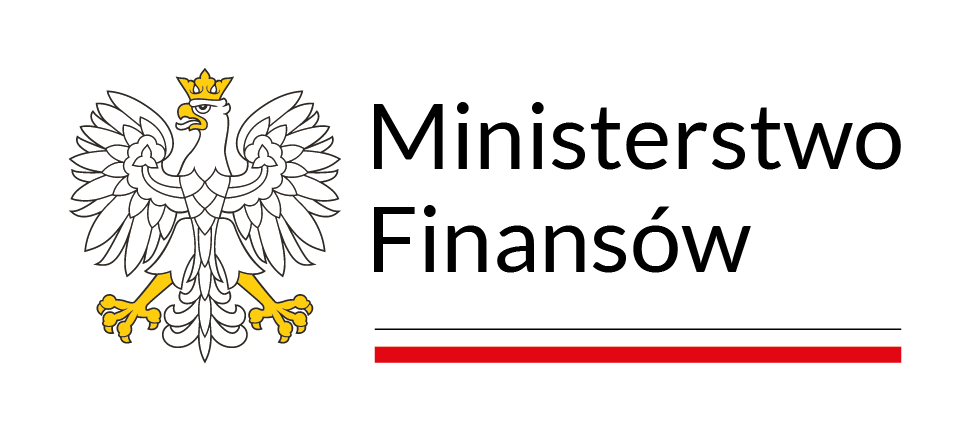 Cele, wskaźniki i działania
KIERUNEK 1 – ZAPEWNIENIE STABILNYCH FINANSÓW PUBLICZNYCH
Cel 1.3. Efektywne zarządzanie środkami publicznymi
Działania
Wdrożenie nowych i rozwój istniejących instrumentów wspierających efektywność zarządzania środkami publicznymi
Określenie nowego modelu zarządzania budżetem w ramach reformy systemu budżetowego 
Zmiana kalendarza budżetowego i wprowadzenie średniookresowych ram budżetowych w ramach reformy systemu budżetowego 
Opracowanie i wdrożenie jednolitej, wielowymiarowej klasyfikacji dochodów i wydatków sektora finansów publicznych, zintegrowanej z jednolitym planem kont w ramach reformy systemu budżetowego  
Wzmocnienie systemu zarządzania państwowymi aktywami i zobowiązaniami 
Wypracowanie nowego systemu dochodów jednostek samorządu terytorialnego
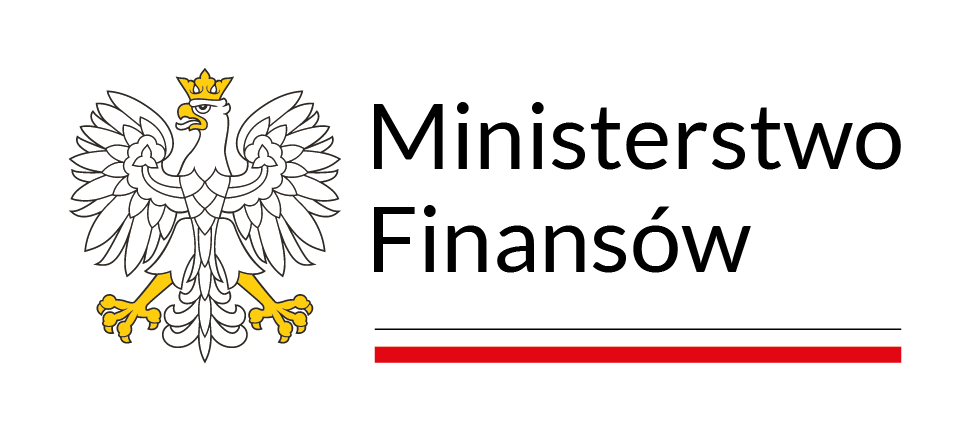 Cele, wskaźniki i działania
KIERUNEK 1 – ZAPEWNIENIE STABILNYCH FINANSÓW PUBLICZNYCH
Cel 1.3. Efektywne zarządzanie środkami publicznymi
Wskaźnik
Wartość bazowa
 (rok bazowy)
Wartość na rok 2021
Wartość na rok 2022
Wartość na rok 2023
Wartość docelowa 
(rok osiągnięcia)
Źródło danych
0
(2020)
≥ 3
≥ 203
≥ 403
≥ 406
(2024)
komórka właściwa ds. koordynacji kontroli zarządczej i audytu wewnętrznego w sektorze publicznym oraz metodologii i przeglądów wydatków publicznych
MF 1.3.1.
MF 1.3.2.
MF 1.3.3.
Wdrażanie rozwiązań wspierających efektywność zarządzania środkami publicznymi 
Liczba podmiotów zaangażowanych we wdrażanie rozwiązań wspierających efektywność zarządzania środkami publicznymi - narastająco
Realizacja reformy systemu budżetowego
Liczba opracowanych rozwiązań w ramach reformy systemu budżetowego - narastająco
Realizacja koncepcji nowego systemu dochodów jednostek samorządu terytorialnego
Liczba zrealizowanych etapów wprowadzenia nowego systemu dochodów w stosunku do liczby zaplanowanych etapów - narastająco
1
(2020)
5
7
7
8
(2024)
komórka właściwa ds. budżetu państwa
40%
(2020)
60%
80%
100%
100%
(2023)
komórka właściwa ds. finansów samorządu terytorialnego
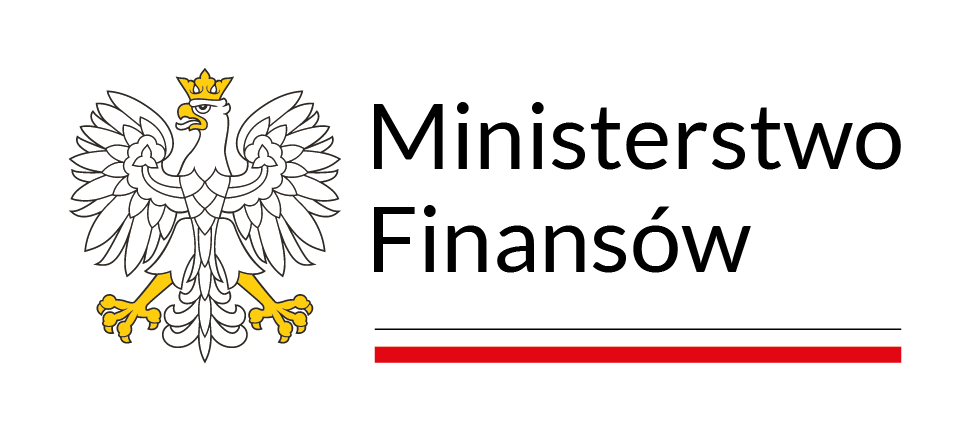 Cele, wskaźniki i działania
KIERUNEK 1 – ZAPEWNIENIE STABILNYCH FINANSÓW PUBLICZNYCH
Cel 1.3. Efektywne zarządzanie środkami publicznymi
Wskaźnik
Wartość bazowa
 (rok bazowy)
Wartość na rok 2021
Wartość na rok 2022
Wartość na rok 2023
Wartość docelowa 
(rok osiągnięcia)
Źródło danych
0
(2020)
0
0
≥ 3
≥ 3
(2023)
komórka właściwa ds. finansów samorządu terytorialnego
0%
(2020)
10%
40%
70%
100%
(2024)
komórka właściwa ds. rachunkowości jednostek sektora finansów publicznych, na podstawie danych z programu EPM
MF 1.3.6.
MF 1.3.5.
MF 1.3.4.
Realizacja II etapu reformy rachunkowości publicznej
Liczba zrealizowanych działań II etapu reformy rachunkowości publicznej w stosunku do liczby działań zaplanowanych - narastająco
Reforma sprawozdawczości finansowej jednostek sektora finansów publicznych
Liczba przygotowanych nowych rozwiązań dotyczących sprawozdawczości finansowej jednostek sektora finansów publicznych - narastająco
Modyfikacja obecnych kategorii dochodów
Liczba przygotowanych modyfikacji obecnych kategorii dochodów jednostek samorządu terytorialnego obejmujących, w szczególności, udział w podatkach dochodowych, subwencję o charakterze wyrównawczym oraz subwencję oświatową - narastająco
0
(2020)
0
0
0
≥ 2
(2024)
komórka właściwa ds. rachunkowości jednostek sektora finansów publicznych
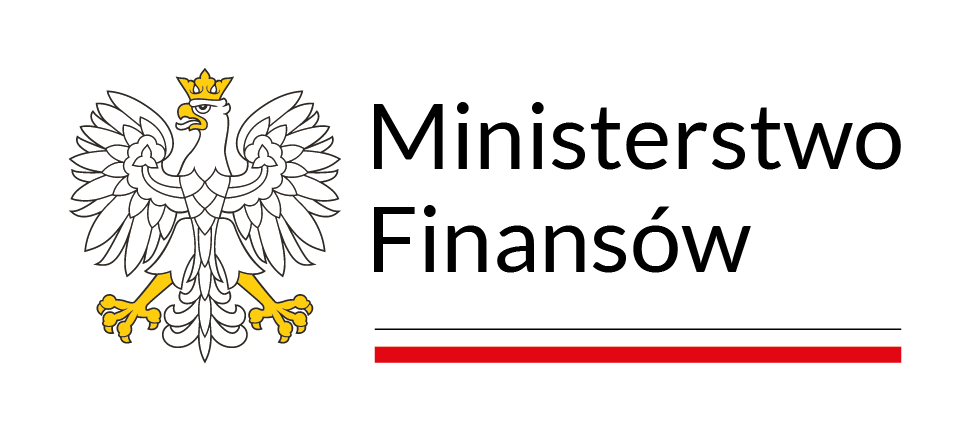 Cele, wskaźniki i działania
KIERUNEK 1 – ZAPEWNIENIE STABILNYCH FINANSÓW PUBLICZNYCH
Cel 1.4. Zapewnienie korzystnych warunków dla rozwoju Polski na forum międzynarodowym
Działania
Aktywny udział w procesie przyjmowania budżetu UE na kolejne lata oraz w zarządzaniu zmianami budżetu UE w trakcie roku w celu zapewnienia odpowiedniej wysokości środków dla Polski z funduszy UE
Wpływanie na kształt nowego systemu środków własnych UE w celu ograniczenia wzrostu wysokości składki Polski do budżetu UE 
Zapewnienie realizacji stanowiska MF w obszarze koordynacji zarządzania gospodarczego w UE - udział w Semestrze Europejskim 
Zapewnienie realizacji stanowiska MF w projekcie Krajowego Programu Reform 
Uzyskanie korzystnego z punktu widzenia Polski kształtu reformy Unii Gospodarczej i Walutowej 
Zapewnienie wsparcia międzynarodowych instytucji finansowych dla realizacji polskich polityk i strategii
Zapewnienie finansowania oraz pomocy technicznej dla realizowanych programów i projektów inwestycyjnych
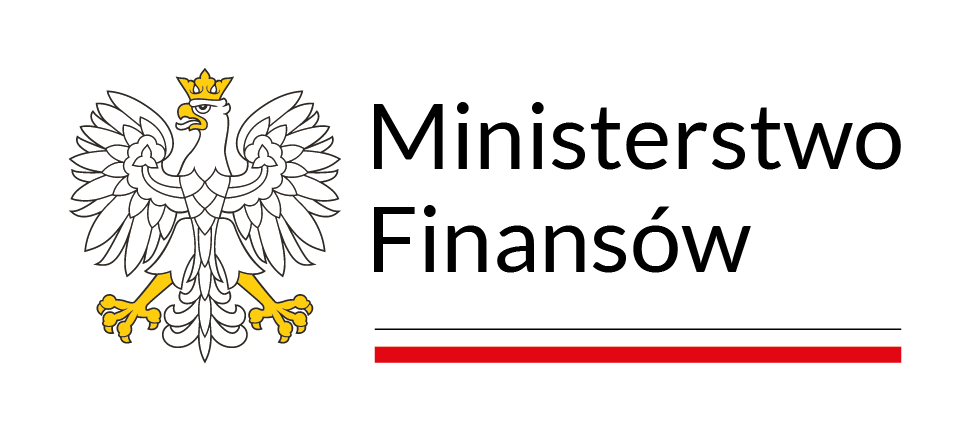 Cele, wskaźniki i działania
KIERUNEK 1 – ZAPEWNIENIE STABILNYCH FINANSÓW PUBLICZNYCH
Cel 1.4. Zapewnienie korzystnych warunków dla rozwoju Polski na forum międzynarodowym
Wskaźnik
Wartość bazowa
 (rok bazowy)
Wartość na rok 2021
Wartość na rok 2022
Wartość na rok 2023
Wartość docelowa 
(rok osiągnięcia)
Źródło danych
> 0
(2019)
> 0
> 0
> 0
> 0
(2024)
komórka właściwa ds. negocjacji budżetu UE,
na podstawie  publikowanych przez MF, po zakończeniu każdego miesiąca informacji na temat wykonania kasowego przepływów finansowych
≥ 50%
25%
(2020)
25%
> 25%
≥ 75%
(2024)
komórka koordynująca procesy związane z Semestrem Europejskim
MF 1.4.1.
MF 1.4.2.
Pozycja beneficjenta netto Polski w przepływach finansowych z UE
Różnica kwoty transferów do Polski z UE oraz składki wpłaconej do budżetu UE w danym roku (w EUR)
Zalecenia dla Polski w związku z udziałem  w Semestrze Europejskim
Stopień realizacji zaleceń UE dla Polski odpowiadających priorytetom MF w stosunku do liczby zaleceń, przedstawionych z zakresu MF - narastająco
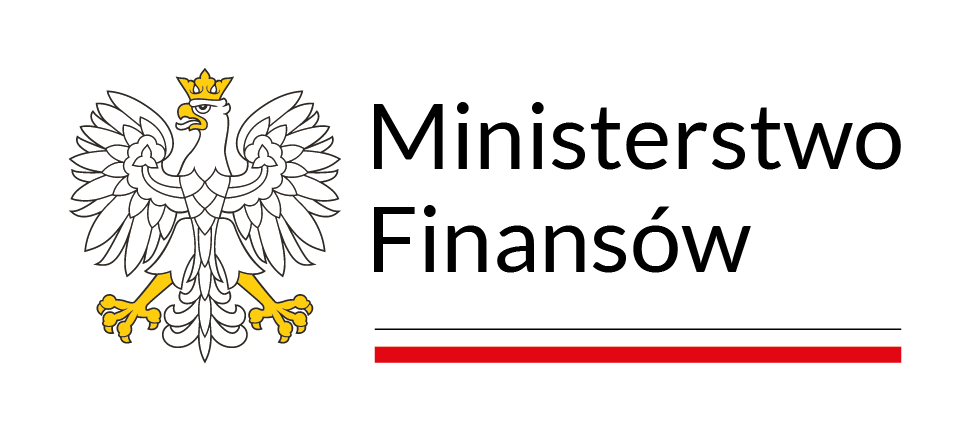 Cele, wskaźniki i działania
KIERUNEK 2 - KLIENTOCENTRYCZNOŚĆ
Cel 2.1. Prosty i przyjazny system podatkowy
Działania
Działania w zakresie odbiurokratyzowania systemu podatkowego 
Ujednolicanie interpretacji przepisów prawa podatkowego
Wsparcie podatnika w wykonywaniu obowiązków podatkowych
Wprowadzenie krajowego systemu e-Faktur (zmniejszenie obciążeń podatników)
MF 2.1.1.
Usprawnienia i uproszczenia systemu podatkowego
Liczba usprawnień i uproszczeń w systemie podatkowym, w tym w poborze należności - narastająco
Wskaźnik
Wartość bazowa
 (rok bazowy)
Wartość na rok 2021
Wartość na rok 2022
Wartość na rok 2023
Wartość docelowa 
(rok osiągnięcia)
Źródło danych
13
(2020)
≥ 10
≥ 15
≥ 25
(2024)
komórki właściwe merytorycznie w zakresie przedmiotu przygotowanych usprawnień i uproszczeń w systemie podatkowym
≥ 20
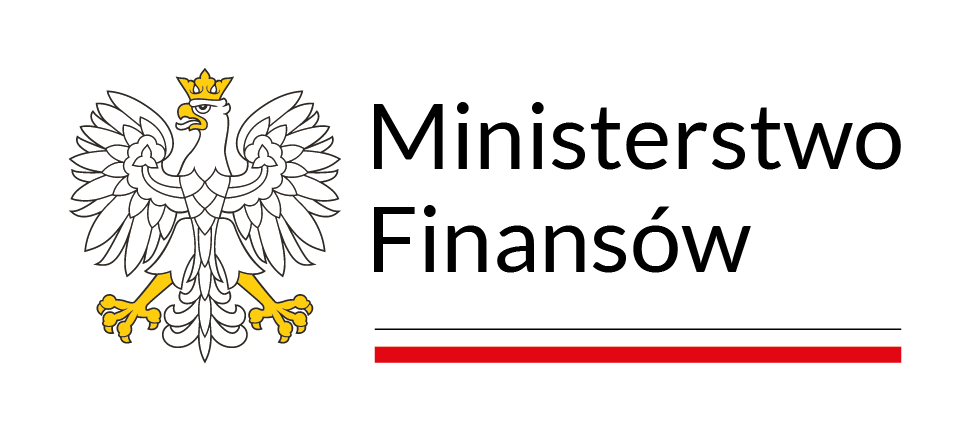 Cele, wskaźniki i działania
KIERUNEK 2 - KLIENTOCENTRYCZNOŚĆ
Cel 2.2. Automatyzacja i digitalizacja usług
Działania
Tworzenie przyjaznych i prostych cyfrowych usług dla klientów
Zwiększenie wykorzystania kanałów elektronicznych w kontakcie z podatnikiem
Zapewnienie obywatelom i przedsiębiorcom wykorzystania najnowszych technologii podczas korzystania z oferowanych usług
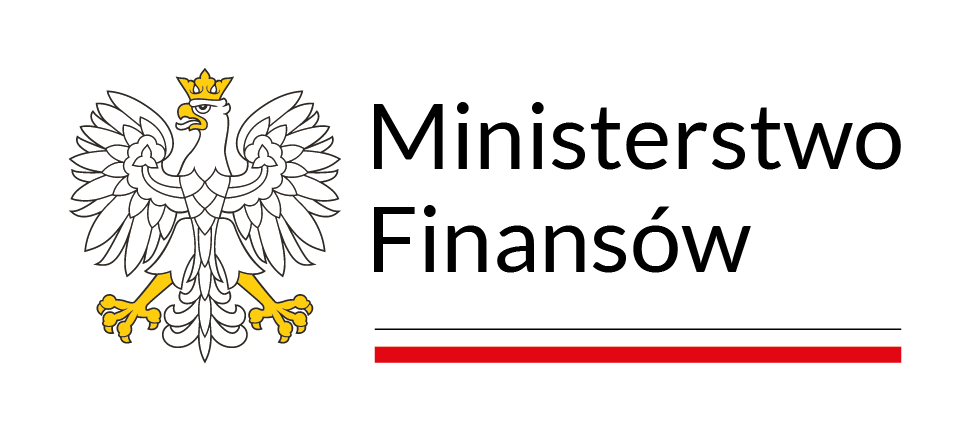 Cele, wskaźniki i działania
KIERUNEK 2 - KLIENTOCENTRYCZNOŚĆ
Cel 2.2. Automatyzacja i digitalizacja usług
Wskaźnik
Wartość bazowa
 (rok bazowy)
Wartość na rok 2021
Wartość na rok 2022
Wartość na rok 2023
Wartość docelowa 
(rok osiągnięcia)
Źródło danych
2
(2020)
≥ 4
≥ 5
≥ 6
≥ 10
(2024)
komórki właściwe merytorycznie w zakresie przygotowanych e-usług / formularzy / deklaracji
-
46%
(2020)
100%
-
100%
(2021)
komórka właściwa ds. podatku akcyzowego
Deklaracje w akcyzie złożone za pomocą komunikacji elektronicznej
Liczba deklaracji w akcyzie złożonych elektronicznie w stosunku do liczby  deklaracji w akcyzie, które mogą być złożone elektronicznie - narastająco
MF 2.2.3.
Deklaracje uproszczone w sprawie podatku akcyzowego od samochodów osobowych złożone za pomocą komunikacji elektronicznej przez podatników nieprowadzących działalności gospodarczej
Liczba deklaracji uproszczonych w sprawie podatku akcyzowego od samochodów osobowych (AKC-US) złożonych elektronicznie przez podatników nieprowadzących działalności gospodarczej (w deklaracji jako identyfikator podatkowy wskazano nr PESEL) w stosunku do liczby wszystkich deklaracji AKC-US złożonych elektronicznie lub papierowo przez tych podatników w danym roku
e-Usługi publiczne
Liczba przygotowanych e-usług / formularzy / deklaracji w zakresie MF - narastająco
MF 2.2.1.
MF 2.2.2.
36,9%
komórka właściwa ds. podatku akcyzowego
29,3%
(2021)
-
33,6%
40%
(2024)
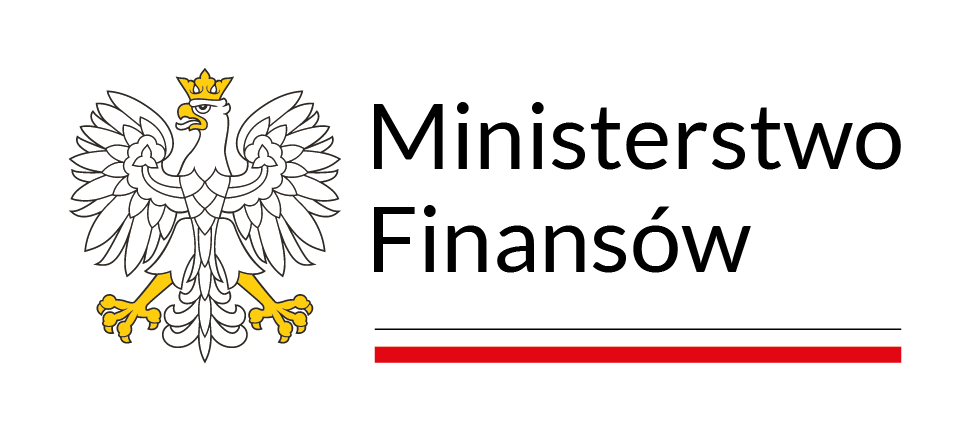 Cele, wskaźniki i działania
KIERUNEK 2 - KLIENTOCENTRYCZNOŚĆ
Cel 2.3 Podnoszenie świadomości oraz wiedzy obywateli i przedsiębiorców w zakresie finansów i podatków
Działania
Prowadzenie kampanii, akcji oraz programów edukacyjnych, informacyjnych i promocyjnych związanych z działalnością resortu finansów
Rozpowszechnianie informacji i wiedzy z zakresu finansów i podatków
Wskaźnik
Wartość bazowa
 (rok bazowy)
Wartość na rok 2021
Wartość na rok 2022
Wartość na rok 2023
Wartość docelowa 
(rok osiągnięcia)
Źródło danych
MF 2.3.1.
MF 2.3.2.
MF 2.3.3.
Kanały informacyjne z zakresu działalności resortu finansów
Liczba kanałów wykorzystywanych do informowania o działalności resortu finansów w danym roku
Dostępność informacji dostosowanej do różnych grup podatników
Liczba materiałów publikowanych na www i w mediach społecznościowych zgodnie z Web Content Accessibility Guidelines (WCAG) 2.1 i zasadami prostego języka w stosunku do liczby wszystkich tych materiałów publikowanych w danym roku
Realizacja akcji i kampanii o charakterze promocyjnym oraz działań edukacyjnych
Liczba akcji/kampanii/działań dla dorosłych, uczniów i młodzieży zrealizowanych w danym roku
6
(2020)
≥ 7
≥ 7
≥ 7
≥ 7
(2024)
komórka właściwa ds. komunikacji i promocji
80%
(2020)
≥ 80%
≥ 80%
≥ 80%
≥ 80%
(2024)
komórka właściwa ds. komunikacji i promocji
5
(2020)
≥ 5
≥ 5
≥ 5
≥ 5
(2024)
komórka właściwa ds. komunikacji i promocji
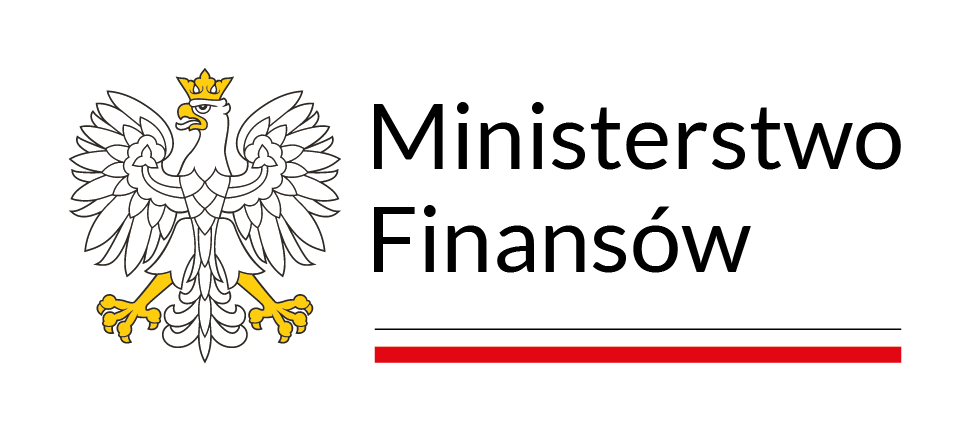 Cele, wskaźniki i działania
KIERUNEK 3 – WSPIERANIE ROZWOJU KRAJOWEGO SYSTEMU FINANSOWEGO
Cel 3.1. Budowa przewag konkurencyjnych  polskiego  sektora finansowego
Działania
Upowszechnianie obrotu bezgotówkowego
Identyfikacja i likwidacja barier dla rozwoju innowacji finansowych w Polsce
Rozwój rynku kapitałowego i finansowego 
Wzmocnienie i zwiększenie efektywności krajowego rynku finansowego
MF 3.1.1.
Stopień likwidacji barier regulacyjnych zidentyfikowanych w Strategii Rozwoju Rynku Kapitałowego
Liczba zlikwidowanych barier lub zrealizowanych rekomendacji w stosunku do liczby barier zidentyfikowanych w ramach projektów - narastająco
Wskaźnik
Wartość bazowa
 (rok bazowy)
Wartość na rok 2021
Wartość na rok 2022
Wartość na rok 2023
Wartość docelowa 
(rok osiągnięcia)
Źródło danych
10%
(2020)
≥ 20%
≥ 30%
≥ 40%
≥ 50%
(2024)
Pełnomocnik Ministra Finansów ds. SRRK
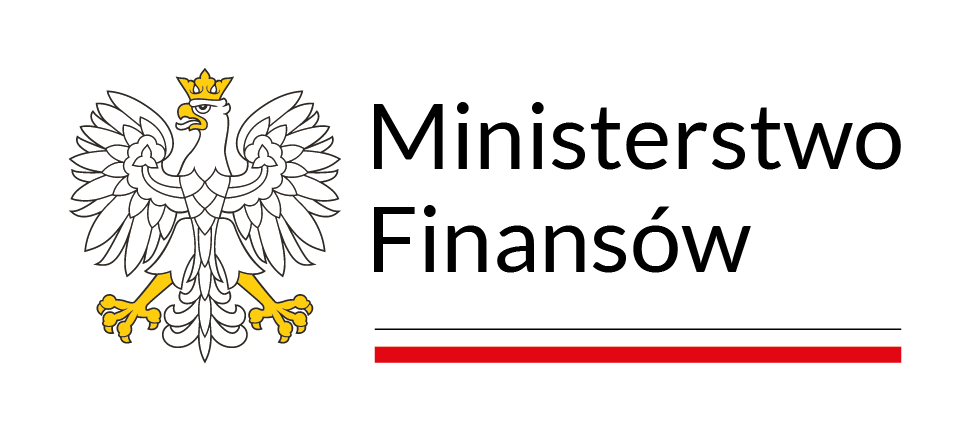 Cele, wskaźniki i działania
KIERUNEK 3 – WSPIERANIE ROZWOJU KRAJOWEGO SYSTEMU FINANSOWEGO
Cel 3.1. Budowa przewag konkurencyjnych polskiego sektora finansowego
Wskaźnik
Wartość bazowa
 (rok bazowy)
Wartość na rok 2021
Wartość na rok 2022
Wartość na rok 2023
Wartość docelowa 
(rok osiągnięcia)
Źródło danych
komórka właściwa ds. rynku finansowego
0%
(2020)
0%
0%
0%
≥ 50%
(2024)
Pełnomocnik Ministra Finansów ds. SRRK
35%
(2020)
35%
40%
45%
50%
(2024)
MF 3.1.2.
MF 3.1.3.
Stopień likwidacji barier regulacyjnych zidentyfikowanych w ramach projektu FinTech
Liczba zlikwidowanych barier regulacyjnych, w odniesieniu do których przygotowany zostanie projekt stosownych zmian prawnych, w stosunku do liczby barier ujętych w ramach realizacji projektu FinTech - narastająco
Kapitalizacja notowanych spółek krajowych w stosunku do PKB
Wzrost wskaźnika kapitalizacji notowanych spółek krajowych w stosunku do PKB w danym roku
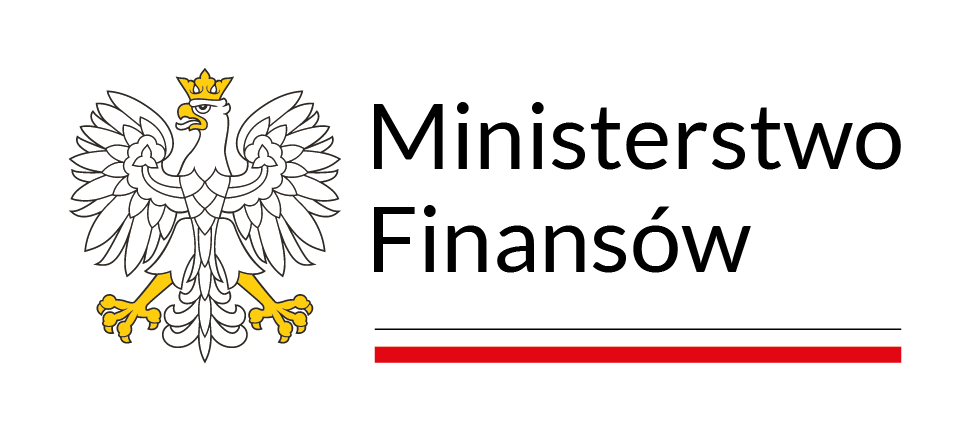 Cele, wskaźniki i działania
KIERUNEK 3 – WSPIERANIE ROZWOJU KRAJOWEGO SYSTEMU FINANSOWEGO
Cel 3.2. Wspieranie bezpieczeństwa obrotu gospodarczego
Działania
Poprawa jakości sprawozdań finansowych 
Poprawa warunków do rozwoju rynku zawodów finansowych
Wskaźnik
Wartość bazowa
 (rok bazowy)
Wartość na rok 2021
Wartość na rok 2022
Wartość na rok 2023
Wartość docelowa 
(rok osiągnięcia)
Źródło danych
0
(2020)
0
0
≥ 3
≥ 3
(2023)
komórka właściwa ds. rachunkowości jednostek sektora prywatnego
MF 3.2.2.
MF 3.2.1.
Nowelizacja ustawy o rachunkowości
Liczba przygotowanych  nowych rozwiązań prowadzących do  zmiany ustawy o rachunkowości - narastająco
Dostępność do zawodu biegłego rewidenta
Liczba przygotowanych rozwiązań ukierunkowanych na rozszerzenie dostępności do zawodu biegłego rewidenta - narastająco
0
(2020)
0
0
0
≥ 2
(2024)
komórka właściwa ds. regulacji rewizji finansowej i zawodów księgowych
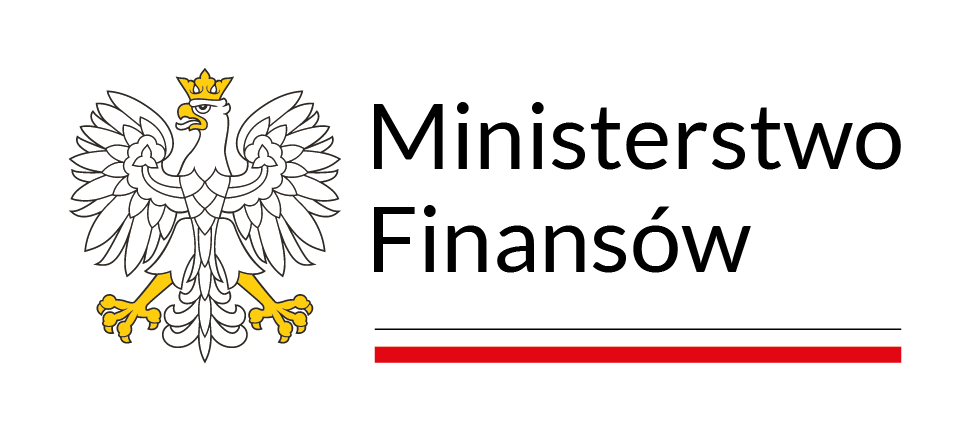 Cele, wskaźniki i działania
KIERUNEK 4 – WZMOCNIENIE ZDOLNOŚCI ORGANIZACJI DO SKUTECZNEJ REALIZACJI ZADAŃ
Cel 4.1. Poprawa skuteczności i efektywności działania resortu finansów
Działania
Budowa i rozwijanie relacji na arenie międzynarodowej, w tym UE, oraz zapewnienie realizacji priorytetów Polski na forum międzynarodowym 
Automatyzacja procesów budżetowych z wykorzystaniem nowych technologii
Działania na rzecz zielonego wzrostu (Green Growth), ze szczególnym uwzględnieniem polityki energetyczno-klimatycznej 
Optymalizacja i poprawa jakości audytu wewnętrznego
Wskaźnik
Wartość bazowa
 (rok bazowy)
Wartość na rok 2021
Wartość na rok 2022
Wartość na rok 2023
Wartość docelowa 
(rok osiągnięcia)
Źródło danych
MF 4.1.1.
MF 4.1.2.
MF 4.1.3.
Jakość pracy audytu wewnętrznego w resorcie finansów
Liczba mierników, dla których jednostki resortu finansów osiągnęły wartości referencyjne, w stosunku do liczby wszystkich mierników, dla których wyznaczono wartości referencyjne w danym roku
Wzrost liczby przedstawicieli MF w instytucjach unijnych i organizacjach międzynarodowych 
Liczba ekspertów narodowych delegowanych do instytucji unijnych i organizacji międzynarodowych - narastająco
Automatyzacja procesów budżetowych 
Liczba zautomatyzowanych procesów budżetowych realizowanych z wykorzystaniem informatycznego systemu obsługi budżetu państwa - narastająco
3
(2020)
5
7
9
9
(2024)
komórka właściwa ds. współpracy z międzynarodowymi instytucjami finansowymi oraz organizacjami i inicjatywami międzynarodowymi
17
(2020)
17
18
20
22
(2024)
komórka właściwa ds. budżetu państwa
b.d.
b.d.
I wartość będzie ustalona w 2022 r.
tendencja rosnąca
≥ 60%
(2024)
komórka właściwa ds. prowadzenia audytu wewnętrznego
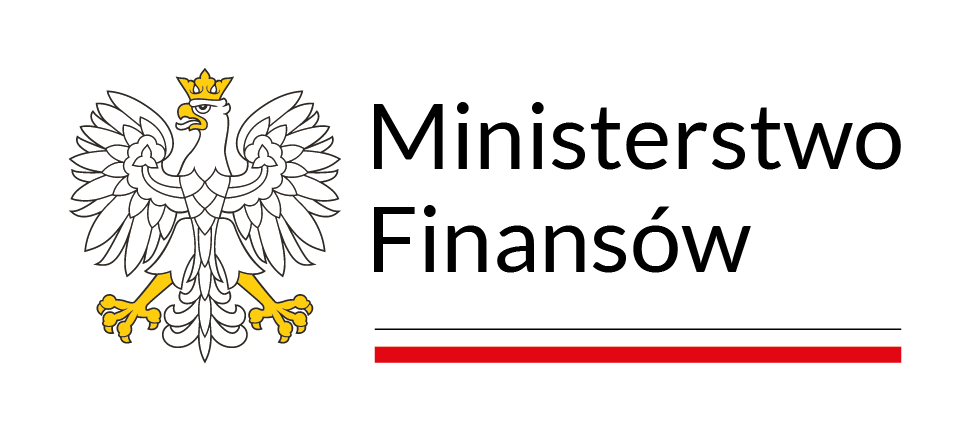 Cele, wskaźniki i działania
KIERUNEK 4 – WZMOCNIENIE ZDOLNOŚCI ORGANIZACJI DO SKUTECZNEJ REALIZACJI ZADAŃ
Cel 4.2. Digitalizacja resortu finansów
Działania
Centralizacja rozwiązań i usług IT 
Rozbudowa ośrodka przetwarzania danych dla resortu finansów
Zapewnienie szybkiego dostępu do danych zewnętrznych
Automatyzacja i robotyzacja procesów
Wskaźnik
Wartość bazowa
 (rok bazowy)
Wartość na rok 2021
Wartość na rok 2022
Wartość na rok 2023
Wartość docelowa 
(rok osiągnięcia)
Źródło danych
MF 4.2.1.
Automatyzacja i robotyzacja procesów Liczba zautomatyzowanych i zrobotyzowanych procesów - narastająco
≥ 5
≥ 10
≥ 15
≥ 20
(2024)
komórka właściwa ds. zarządzania zasobami ludzkimi
0
(2020)
MF 4.2.2.
Cyfryzacja archiwum zakładowego MF
Liczba zrealizowanych etapów cyfryzacji archiwum zakładowego MF w stosunku do liczby etapów zaplanowanych w harmonogramie  - narastająco
20%
(2020)
50%
70%
90%
100%
(2024)
komórka właściwa ds. zarządzania obiegiem i archiwizacją dokumentów
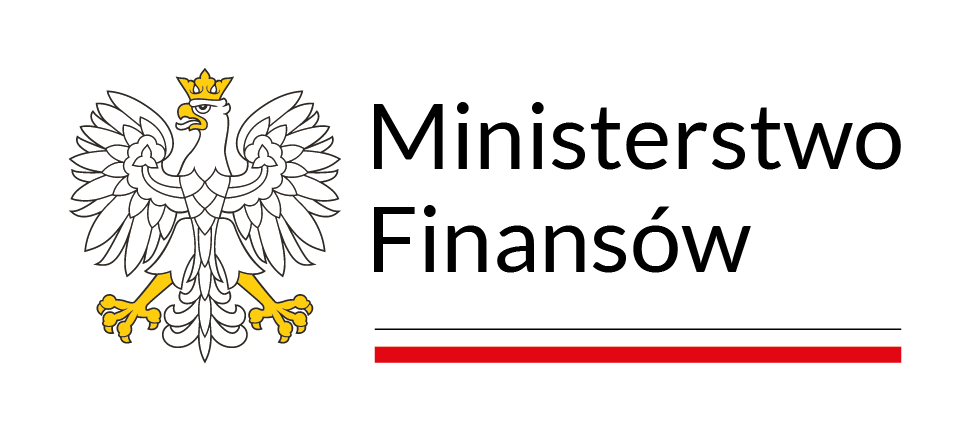 Cele, wskaźniki i działania
KIERUNEK 4 – WZMOCNIENIE ZDOLNOŚCI ORGANIZACJI DO SKUTECZNEJ REALIZACJI ZADAŃ
Cel 4.2. Digitalizacja resortu finansów
Wskaźnik
Wartość bazowa
 (rok bazowy)
Wartość na rok 2021
Wartość na rok 2022
Wartość na rok 2023
Wartość docelowa 
(rok osiągnięcia)
Źródło danych
20%
(2020)
30%
40%
50%
50%
(2023)
komórka właściwa ds. zarządzania obiegiem i archiwizacją dokumentów
2
(2020)
2
2
1,6
1,6
(2023)
Centrum Informatyki Resortu Finansów
MF 4.2.3.
MF 4.2.4.
MF 4.2.5.
Automatyzacja procesów kancelaryjnych w MF
Liczba automatycznie dekretowanej korespondencji oraz automatycznie uzupełnionych metadanych w stosunku do ogólnej liczby korespondencji wpływającej do MF - narastająco
PUE (Power Usage Effectiveness)
Wskaźnik efektywności użycia mocy elektrycznej (całkowita moc  zużyta/ moc zużyta przez infrastrukturę IT) (Power Usage Effectiveness zgodnie z normą EN 50600-4-2:2016) w danym roku
Wykorzystanie powierzchni obiektu na eksploatowaną infrastrukturę IT
Procentowe wypełnienie powierzchni obiektu przetwarzania eksploatowaną infrastrukturą teleinformatyczną (liczba m2 zajętych przez infrastrukturę w stosunku do całkowitej liczby m2 na potrzeby lokowania infrastruktury) w danym roku
80%
(2020)
85%
85%
50%
50%
(2023)
Centrum Informatyki Resortu Finansów
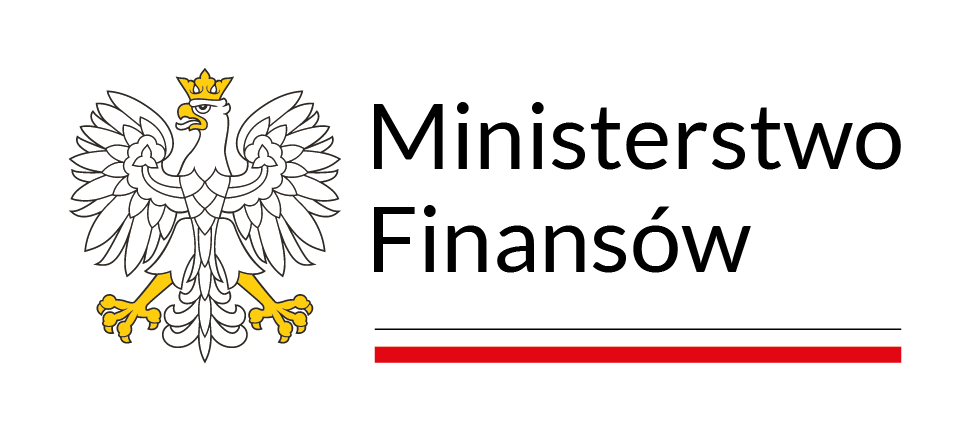 Cele, wskaźniki i działania
KIERUNEK 4 – WZMOCNIENIE ZDOLNOŚCI ORGANIZACJI DO SKUTECZNEJ REALIZACJI ZADAŃ
Cel 4.3. Wzmocnienie kompetencji analitycznych
Działania
Automatyzacja i integracja rozwiązań, narzędzi i procesów pod kątem zwiększenia potencjału analitycznego 
Zwiększenie wykorzystania analizy stopnia wywiązywania się podatników z obowiązujących przepisów prawa podatkowego (analityka ex post i benchmarking podatkowy)
Analityka w zakresie nadużyć podatkowych
Rozwój kompetencji analitycznych
Wykorzystanie zaawansowanej analityki danych (BIGDATA, uczenie maszynowe, sztuczna inteligencja)
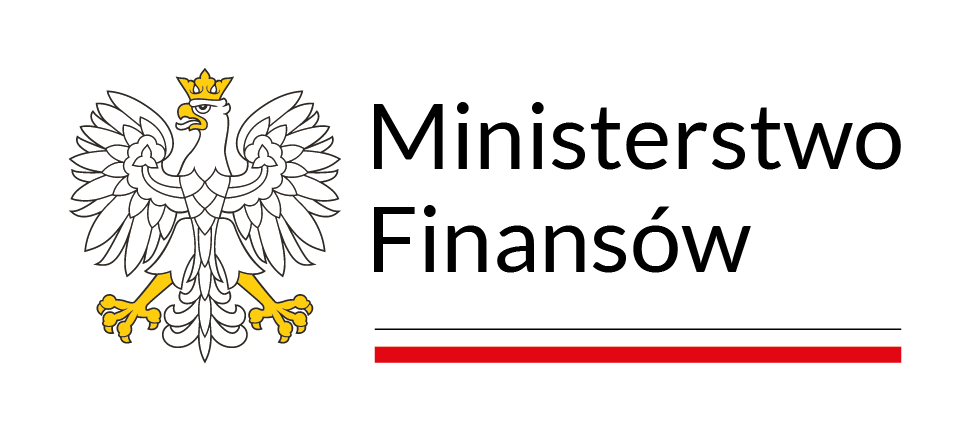 Cele, wskaźniki i działania
KIERUNEK 4 – WZMOCNIENIE ZDOLNOŚCI ORGANIZACJI DO SKUTECZNEJ REALIZACJI ZADAŃ
Cel 4.3. Wzmocnienie kompetencji analitycznych
Wskaźnik
Wartość bazowa
 (rok bazowy)
Wartość na rok 2021
Wartość na rok 2022
Wartość na rok 2023
Wartość docelowa 
(rok osiągnięcia)
Źródło danych
0
(2020)
1
≥ 1
≥ 2
≥ 4
(2024)
komórka właściwa ds. analiz systemu podatkowego
7
(2020)
≥ 15
≥ 30
≥ 45
≥ 50
(2024)
komórka właściwa ds. analiz systemu podatkowego
MF 4.3.1.
MF 4.3.2.
MF 4.3.3.
Benchmarking podatkowy 
Liczba opracowanych benchmarków podatkowych  w danym roku
Analiza opinii Szefa KAS wydawanych pod kątem występowania struktur optymalizacji podatkowej
Liczba przeanalizowanych opinii Szefa KAS na podstawie art. 14b § 5c w związku z art. 14b § 5b Ordynacji podatkowej pod kątem występowania struktur optymalizacji podatkowej  - narastająco
Wysoki potencjał analityczny
Liczba wdrożonych rozwiązań zwiększających potencjał analityczny - narastająco
b.d.
≥ 9
≥ 12
≥ 15
≥ 18
(2024)
komórka właściwa ds. analiz i prognoz niezbędnych w celu określania i realizacji polityki makroekonomicznej
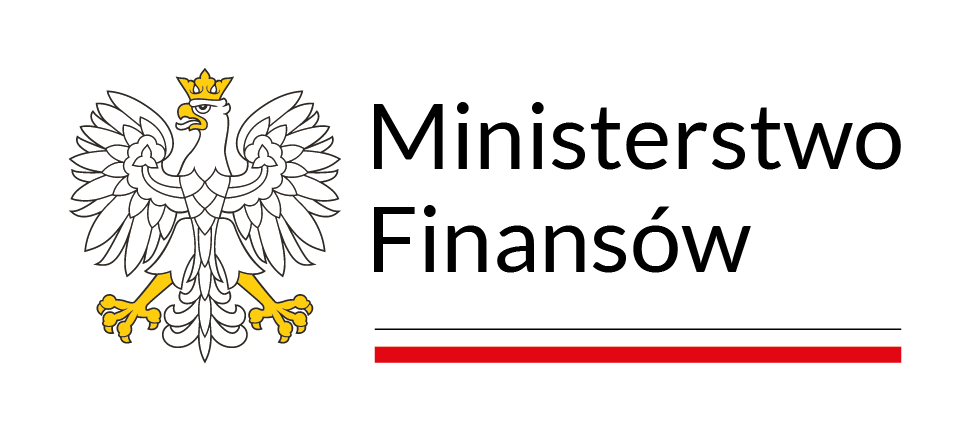 Cele, wskaźniki i działania
KIERUNEK 4 – WZMOCNIENIE ZDOLNOŚCI ORGANIZACJI DO SKUTECZNEJ REALIZACJI ZADAŃ
Cel 4.4 Nowoczesne i przyjazne miejsce pracy
Działania
Tworzenie angażującego środowiska pracy i budowa marki atrakcyjnego pracodawcy
Uproszczenie komunikacji i propagowanie idei prostego języka
Promowanie zasad etycznych w MF
Popularyzacja dzielenia się wiedzą i doświadczeniem
Rozwój współpracy ze środowiskiem naukowym i uczelniami wyższymi 
Tworzenie warunków sprzyjających rozwojowi umiejętności zawodowych, poszerzaniu wiedzy i nabywaniu nowych kompetencji - nowoczesne metody szkoleniowe 
Wdrożenie nowoczesnych metod obsługi klienta wewnętrznego
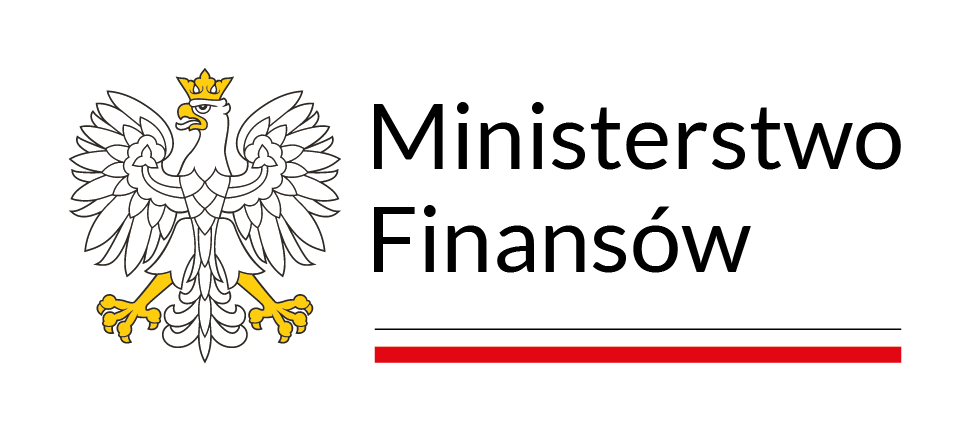 Cele, wskaźniki i działania
KIERUNEK 4 – WZMOCNIENIE ZDOLNOŚCI ORGANIZACJI DO SKUTECZNEJ REALIZACJI ZADAŃ
Cel 4.4 Nowoczesne i przyjazne miejsce pracy
Wskaźnik
Wartość bazowa
 (rok bazowy)
Wartość na rok 2021
Wartość na rok 2022
Wartość na rok 2023
Wartość docelowa 
(rok osiągnięcia)
Źródło danych
2
(2020)
3
3
2
2
(2024)
komórka właściwa ds. zarządzania zasobami ludzkimi
0
(2020)
≥ 5
≥ 10
≥ 15
≥ 20
(2024)
komórka właściwa ds. zarządzania zasobami ludzkimi
MF 4.4.1.
MF 4.4.2.
Badanie satysfakcji pracowników MF (klienta wewnętrznego)
Liczba prowadzonych rokrocznie badań satysfakcji oraz zaangażowania pracowników MF (badania w zakresie SIZ oraz Voice of customers)
Rozwiązania i działania propracownicze
Liczba wdrożonych rozwiązań lub zrealizowanych działań propracowniczych - narastająco